City of Windsor
2020 Development Charges Study
Task Force Meeting #1







Thursday, September 26th, 2019
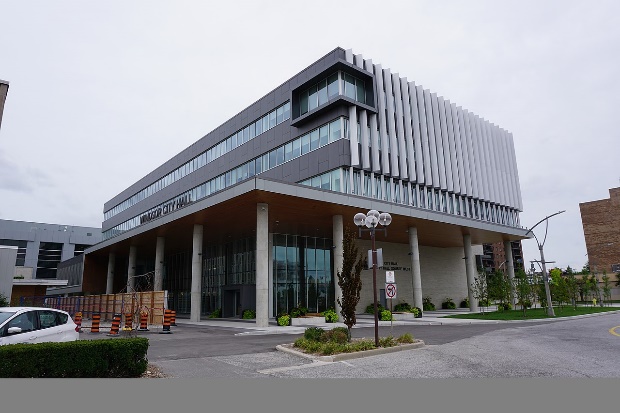 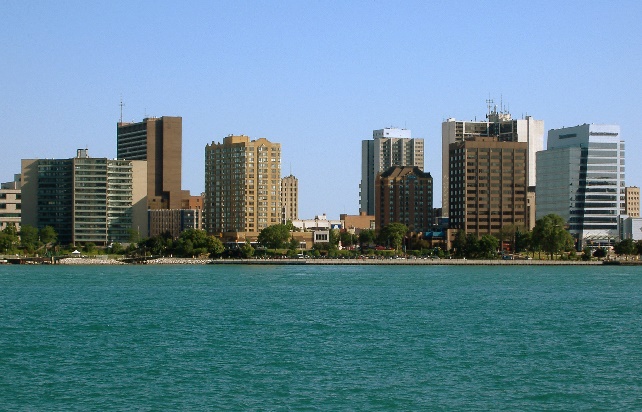 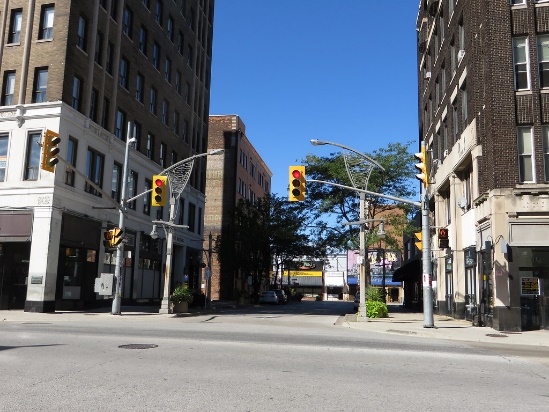 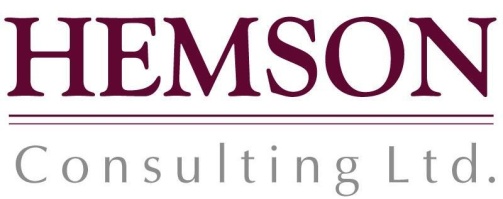 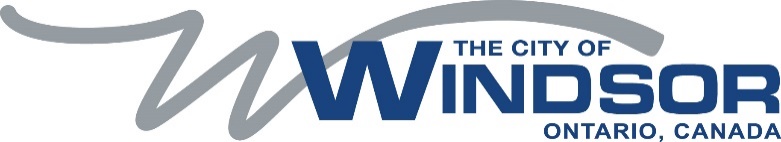 Today we will discuss...
What are Development Charges?
Bill 108: More Homes, More Choices Act
DCs in Windsor
Study Process
DC Policy Considerations
Next Steps
1
What Are Development Charges?
Fees imposed on development to fund “growth-related” capital costs

DCs pay for new infrastructure and facilities to maintain service levels

Principle is “growth pays for growth”
2
What Are Development Charges?
DCs are imposed by by-law

Maximum life of a DC by-law is 5 years after the day it comes into force (may be repealed/amended earlier)
The City’s by-law 60-2015 expires on June 2, 2020

Prior to passing a by-law City must
undertake a background study
hold at least one public meeting

Appeals adjudicated at LPAT (OMB)
3
Key Legislation
Development Charges Act 1997 (DCA)
Bill 73 “An Act to amend the Development Charges Act, 1997 and the Planning Act” received royal assent Dec 3, 2015
Ontario Regulation 82/98
Amended by O. Reg. 428/15
Bill 108
Received Royal Assent on June 6
4
Bill 108: More Homes, More Choice Act Received Royal Assent June 6
Changes 15 pieces of legislation including DCA and Planning Act 
Key DCA changes
DC exemptions for secondary suites in new construction
DC rates frozen at site plan/rezoning application
DCs payable in annual installments from occupancy for non-residential development and non-profit/rental housing 
Discounted “soft” services removed from DCA framework
5
Overview of DCA
Charges levied on a service basis
City given discretion to define services
Bill 108
Can recover 100% of eligible costs
Can control planning periods
6
Bill 108 DCA Changes:Eligible Services Now Prescribed
Water supply services
Waste water services
Storm water drainage and control services
Services related to a highway
Electrical power services
Policing services
Ambulance services
Fire protection services
Transit services
Waste diversion services*
Services in bold are relevant to the City of Windsor
*Waste services to be considered under 2020 DC Background Study
7
Bill 108Community Benefits Charges
“Soft” services to be removed from DC framework (except transit, waste, and ambulance, which will now be 100% cost eligible)
Replaced by a “Community Benefits Charge” (CBC) under Planning Act
CBCs
Require a “strategy” with list of projects
Charges based on value of development site (% prescribed by Reg.)
s.37 provisions (density bonusing) removed
Can either have CBCs or utilize s.42 (parkland dedication & cash-in-lieu), but not both
8
Proposed Transition Window
Proposed transitional policies:
CBC authority comes into force Jan. 1, 2020
Municipalities can no longer charge for soft services DCs as of Jan. 1, 2021

Consultation is ongoing and final regulations will confirm these details
9
Windsor DC Rate Structure
10
Area Map
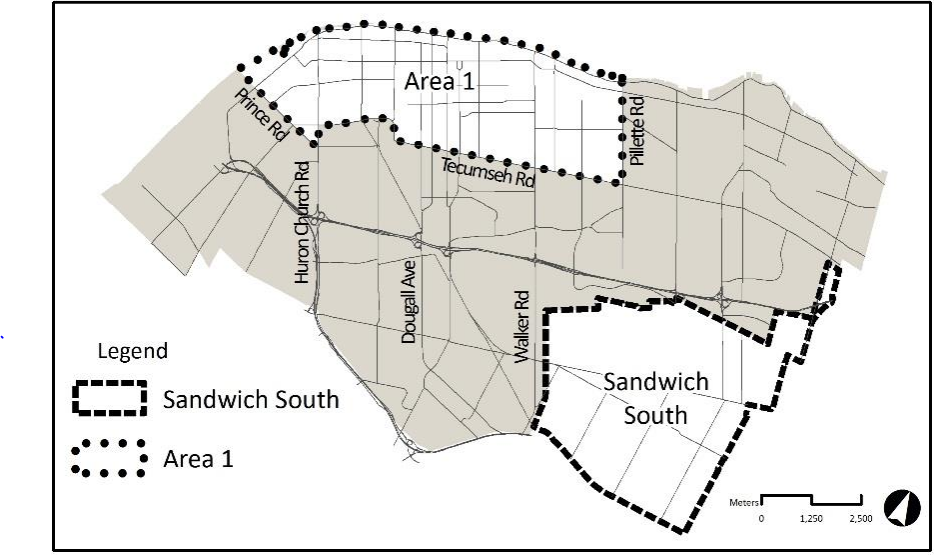 Exempt from Engineered Services charges
City-wide DC rates apply
Area-specific Engineered Services charges apply
11
Development Charges in Windsor
12
What Do DCs Fund in Windsor?
13
What Do DCs Fund in Windsor?
14
Overview of Study Process
Anticipated amount, type and location of development must be estimated
Development Forecast
Increase in need may not exceed average level of service immediately preceding background study
Calculate 10-Year Historical Service Levels
Increase in the need for service attributable to the anticipated development must be estimated
Identify Growth-related Capital Needs
Reduce capital costs by legislated deductions
Grants/Other
Contributions
Post-Period Benefit
Replacement/
Benefit to Existing
Available DC Reserves
Required Service Discount
Costs Eligible for DC Recovery
Operating & Replacement Cost Analysis (Incl. AMP)
Allocation of eligible costs by type of development
Residential Sector
(per unit)
Non-Residential Sector (per m2 of GFA)
15
Coordination with Sandwich South Growth Management Study
Hemson is currently assisting City planning staff with a Growth Management Study for the Sandwich South Planning District
Study objectives:
Assess the development potential of Sandwich South
Provide a framework for future sub-area Secondary Plans & engineering studies
Consider potential infrastructure financing needs & fiscal impacts
DC & Growth Management study processes will be coordinated as appropriate
16
Key Steps in Passing a DC By-law
Release background study 60 days prior to by-law passage (including on website)
Advertise public meeting
Release DC study and proposed by-law
Hold statutory public meeting
Receive feedback and amend proposed charges and by-law if warranted 
Determine if additional public meeting is required
By-law passage
17
Proposed Project Timeline
Sept. 26-27
Sept. 26
18
[Speaker Notes: ***CBC schedule TBD – process dependent on regulations.
(Will prepare capital programs in line with DC study process)]
Current DC By-law Policies
Statutory exemptions
Land owned and used by City and school boards
Enlargement of existing residential dwelling and creation of additional dwelling per O.Reg. 82/89
Enlargement of existing industrial development (by 50% or less)

Discretionary exemptions
Conversion of existing buildings from a commercial, institutional or industrial use to a residential use
Parking garage or portions of development devoted to parking
Industrial use
Colleges and universities
Brownfield redevelopment (partial)
Infill development (partial)
19
DC Policy Considerations
Area rating
Maintain area-specific approach to engineered services rates for Sandwich South?
Non-Statutory DC exemptions & discounts
Structure of charge
Local services policies & developer costing agreements
Annual DC index date
Currently June 1
Suggest moving to less busy time of year (Jan. 1?)
20
Next Steps
Individual department meetings: Sept 26-27
Prepare development forecasts
City-wide & area-specific
Coordination with Sandwich South Growth Management Study
Develop capital programs
Next Task Force Meeting: Late Nov. 2019
21
Hemson Contacts
Craig Binning, Project Manager
416-593-5090 ext. 20; cbinning@hemson.com 
Julia Cziraky, Consultant
416-593-5090 ext. 25; jcziraky@hemson.com 
Courtney King, Consultant
416-593-5090 ext. 38; cking@hemson.com
22